الصف: الثالثالمادة: حسابالدرس: الطرح مع الاستلاف 1
عزيزي التلميذ :
ما نرجو تحقيقه في هذا الدرس هو
1- أن تتعرف على معنى الاستلاف
2- أن تطرح عددين من أربعة منازل مع الاستلاف من المئات أو الألوف
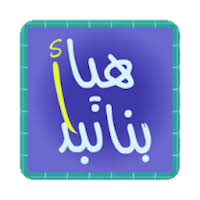 مـفهــوم الاستلاف
10
30=10+10+10
+
3
2
2
12
-
5
1
1
7
الطـــرح مع الاستلاف من المئات
5
12
8
6
2
6
-
7
4
6
3
1
1
3
6
الطـــرح مع الاستلاف من الألوف
5
12
6
2
8
6
-
3
4
6
3
2
8
3
2
وإلى لقاء جديد في درس جديد